Új adatok Katona Mihály szülőföldi éveiből
szerző: Fazekas Lóránd
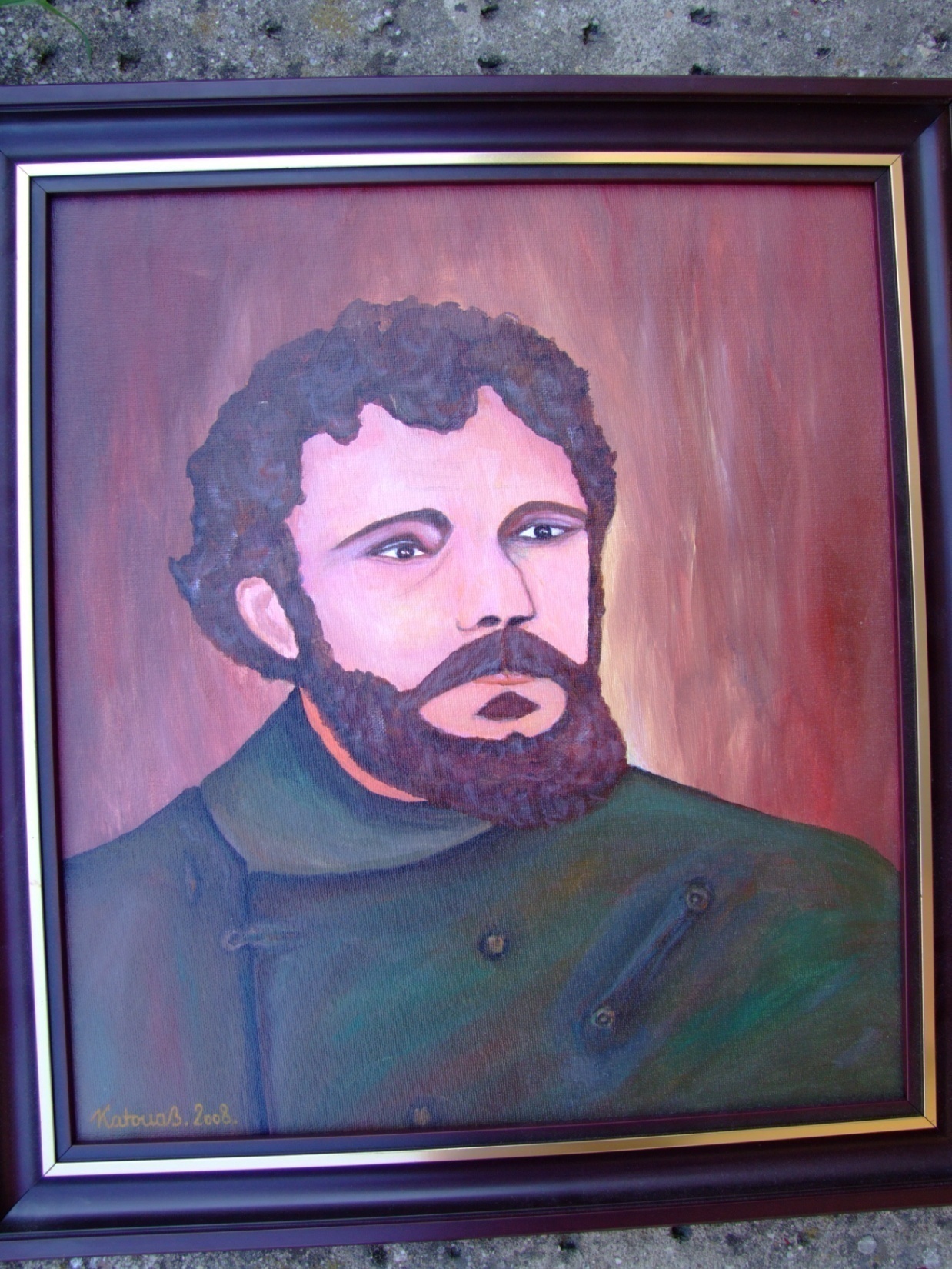 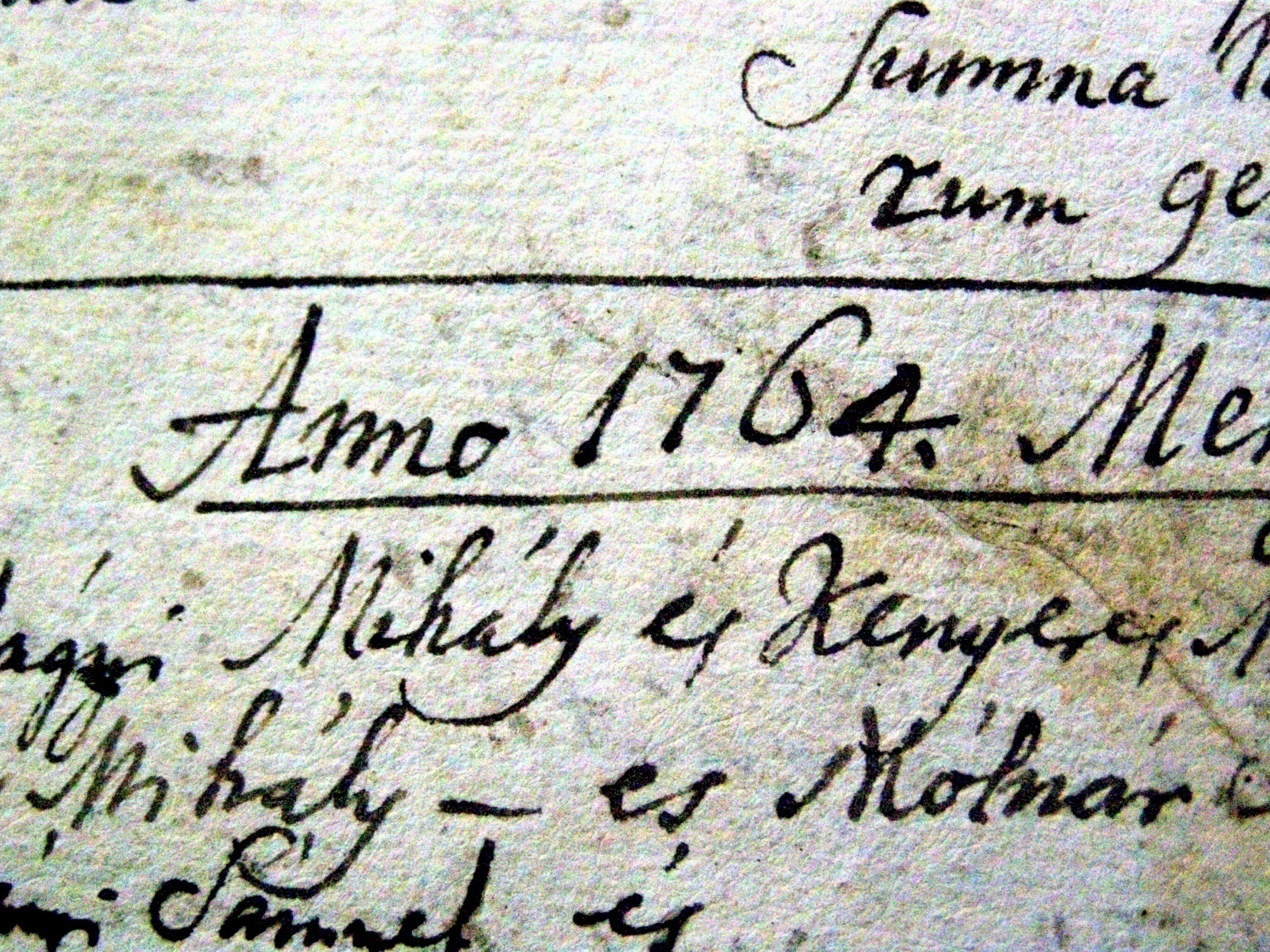 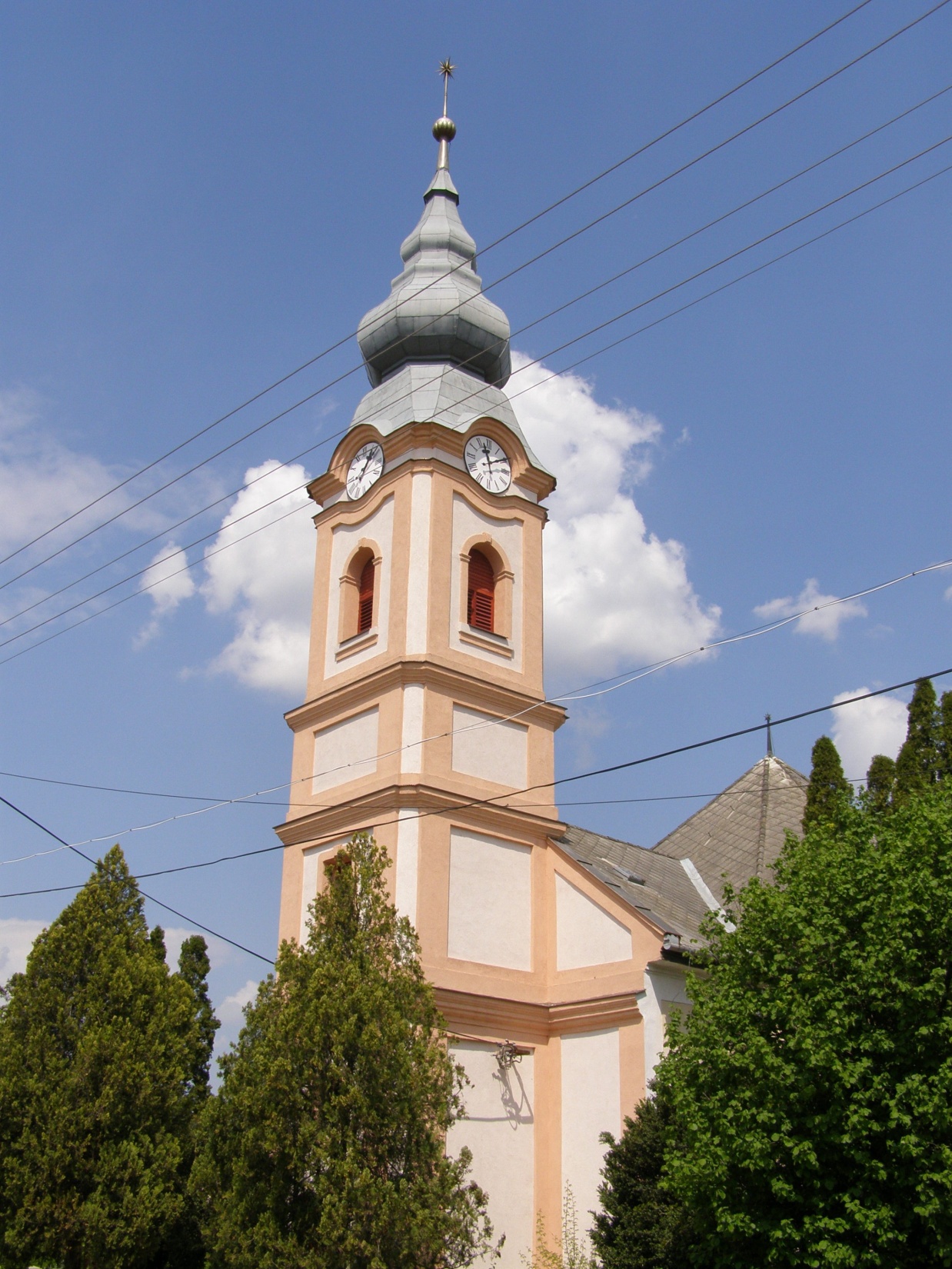